Management by Competencies
Strategic frame & Strategic continuum
Previously on MbC
PV215 - 8
2
Agenda
System of Corporate Ideas
Strategic Frame
Strategic Continuum
PV215 - 8
3
System of Corporate Ideas
Strategic Frame
PV215 - 8
4
[Speaker Notes: Philosophical core of MbC is to continually approximate the corporate requirements and possibilities of people who work there. Therefore the System of Corporate Ideas (SCI) has to be a logical unit which starts by general thoughts and considerations, but ends by specific tasks to be performed by particular people.]
Context of Strategic Frame
Leaders
PV215 - 8
5
Purpose of Strategic Frame
PV215 - 8
6
Creation of Strategic Frame
“The future belongs to people who see possibilities before they become obvious.”
--Ted Levitt
PV215 - 8
7
The Elements of Strategic Frame
(C) J. Plamínek
PV215 - 8
8
Business Hypothesis
PV215 - 8
9
Vision
PV215 - 8
10
Vision Examples
PV215 - 8
11
Mission
PV215 - 8
12
Mission Examples
PV215 - 8
13
Values and Rules
PV215 - 8
14
Strategy
PV215 - 8
15
Vision and Strategy
A vision without a plan
is just a dream.
A plan without a vision
is just a drudgery.
But a vision with a plan can change the world.
PV215 - 8
16
Strategic continuum
* DSI – Developing Strategic Interval
here and now
(C) J. Plamínek
PV215 - 8
17
Operational Strategic Interval (OSI)
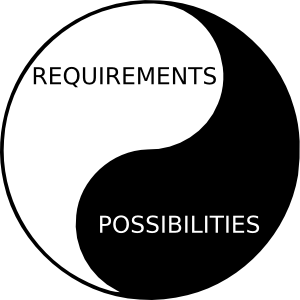 PV215 - 8
18
[Speaker Notes: Period when company benefits from current competitive advantage
To do so, it has defined products or services, processes and secured all necessary resources
Company generates profit for owners and to secure enough resources to ensure development in other strategic continuum intervals
Workers directly realize current strategy 
Managers only monitor and tune the performance
Leaders do not interfere]
First Developing Strategic Interval (FDSI)
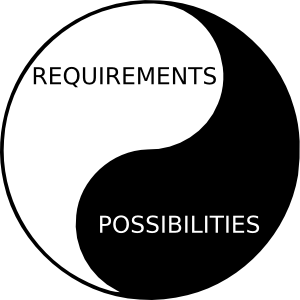 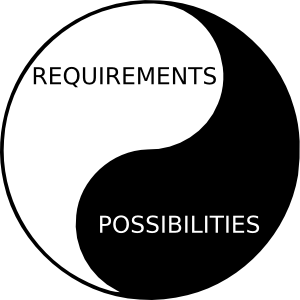 PV215 - 8
19
Second Developing Strategic Interval (SDSI)
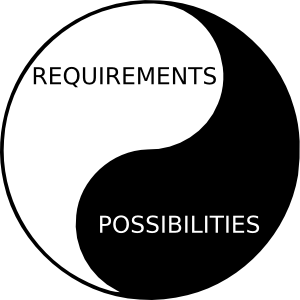 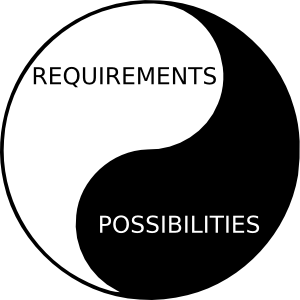 PV215 - 8
20
Attention Distribution in Strategic Continuum
* DSI – Developing Strategic Interval
primary focus
secondary focus
PV215 - 8
21
Living Strategic Frame
PV215 - 8
22
Summary
System of Corporate Ideas
Strategic Frame
business hypothesis
vision
mission
values and rules
strategy
Strategic Continuum
OSI, FDSI, SDSI, TDSI
to enable to seek for and define new step changes
to prevent confusing the presence and the future strategies
PV215 - 8
23